ADL sporet
DTHS Netværksdage d. 22. – 23. november 2023
Gitte Pajbjerg Anker, Pia Lehbert Sørensen og Camilla Brun Bjerg
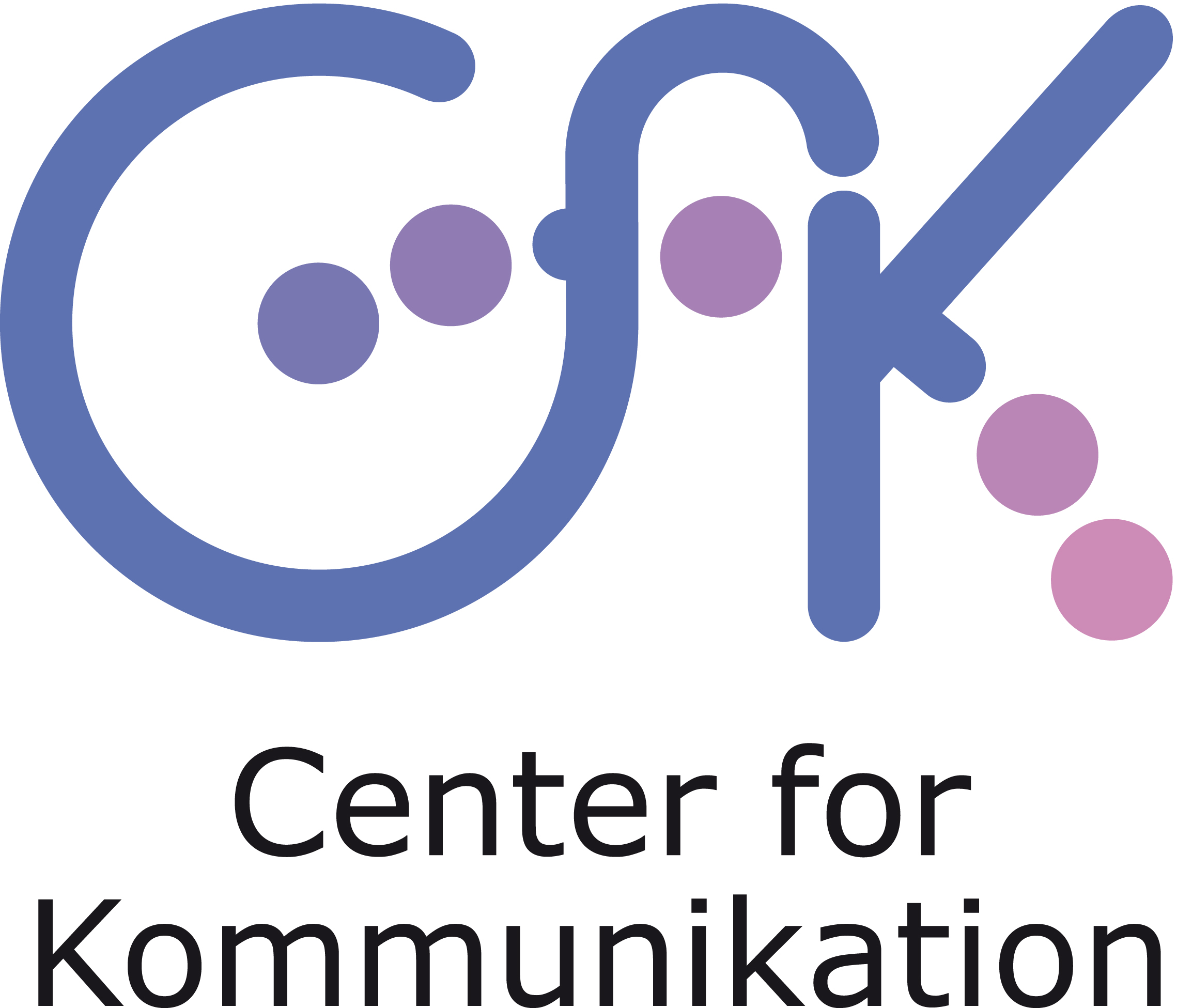 Eftermiddagens program
Præsentation 
ADL begrebet 
Pilot projekt fra Center for Kommunikation, Herning 
Videooplæg v/ audiologopæd Björk Fürst
Gruppearbejde ud fra lydfiler af læsetestning
Gruppearbejde ift. kompenserende hjælpemidler v. læsning
Afrunding på dagen
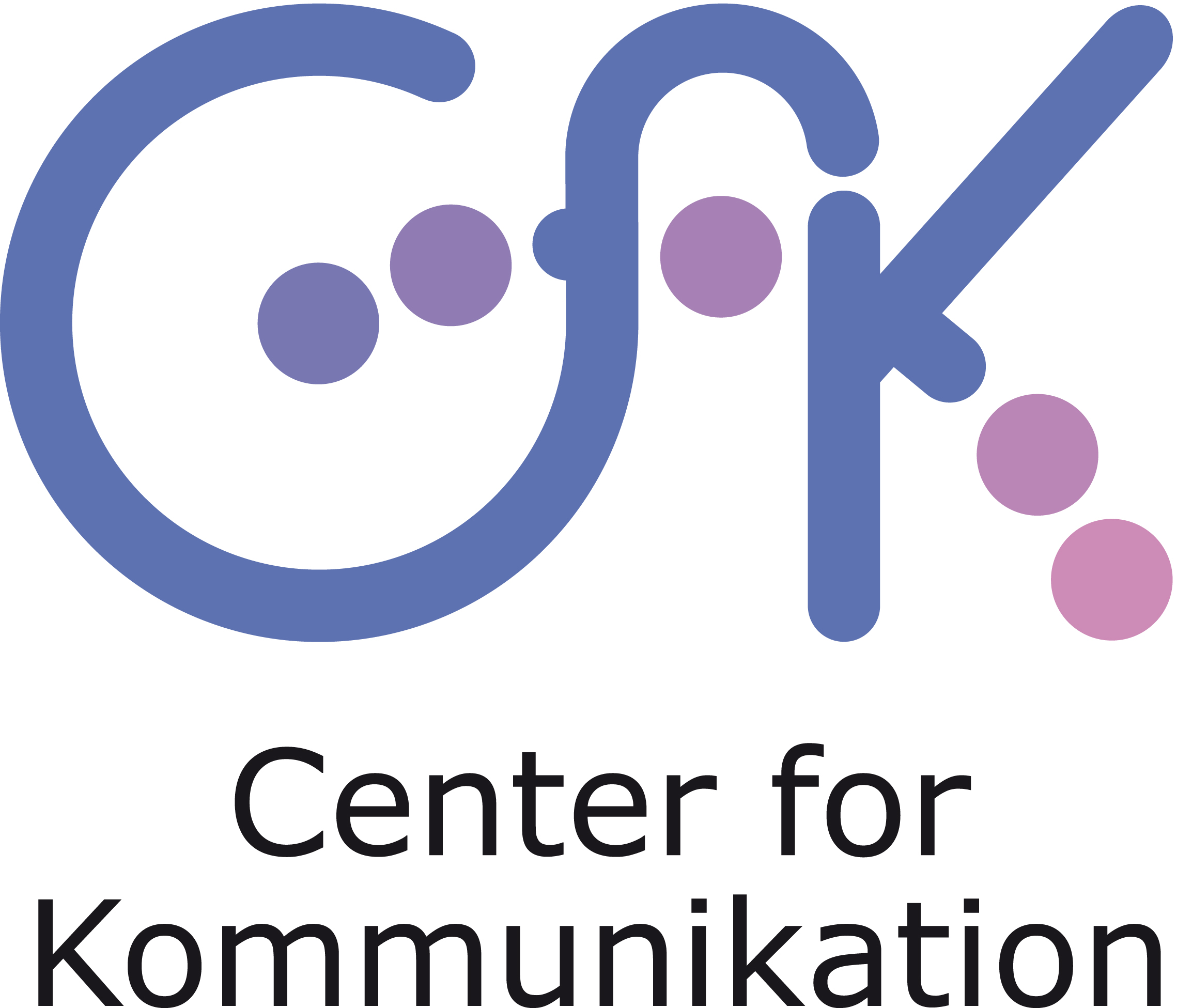 ADL begrebet
ADL – Activities of Daily Living – Almindelig Daglig Levevis
Hvor anvendes begrebet? 
Begrebet kan anvendes smalt vs. bredt
PADL og IADL  
Dette bringer os videre til emnet LÆSNING
Litteratur: ”Almindelig Daglig Levevis Adl” af: Eva Ejlersen Wæhrens
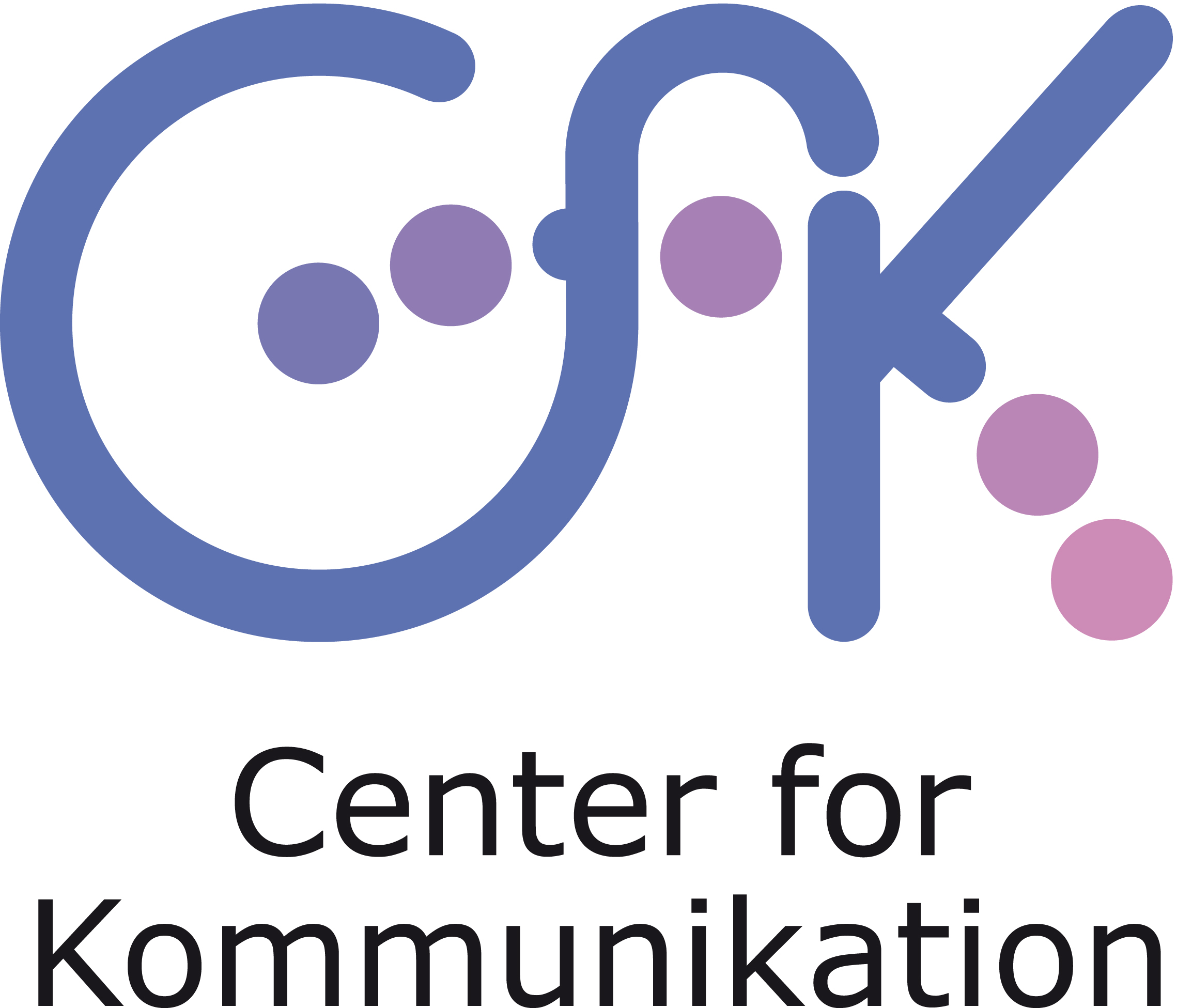 Læsning
Øvelse: 
Skriv kort ned hvad du læste i går
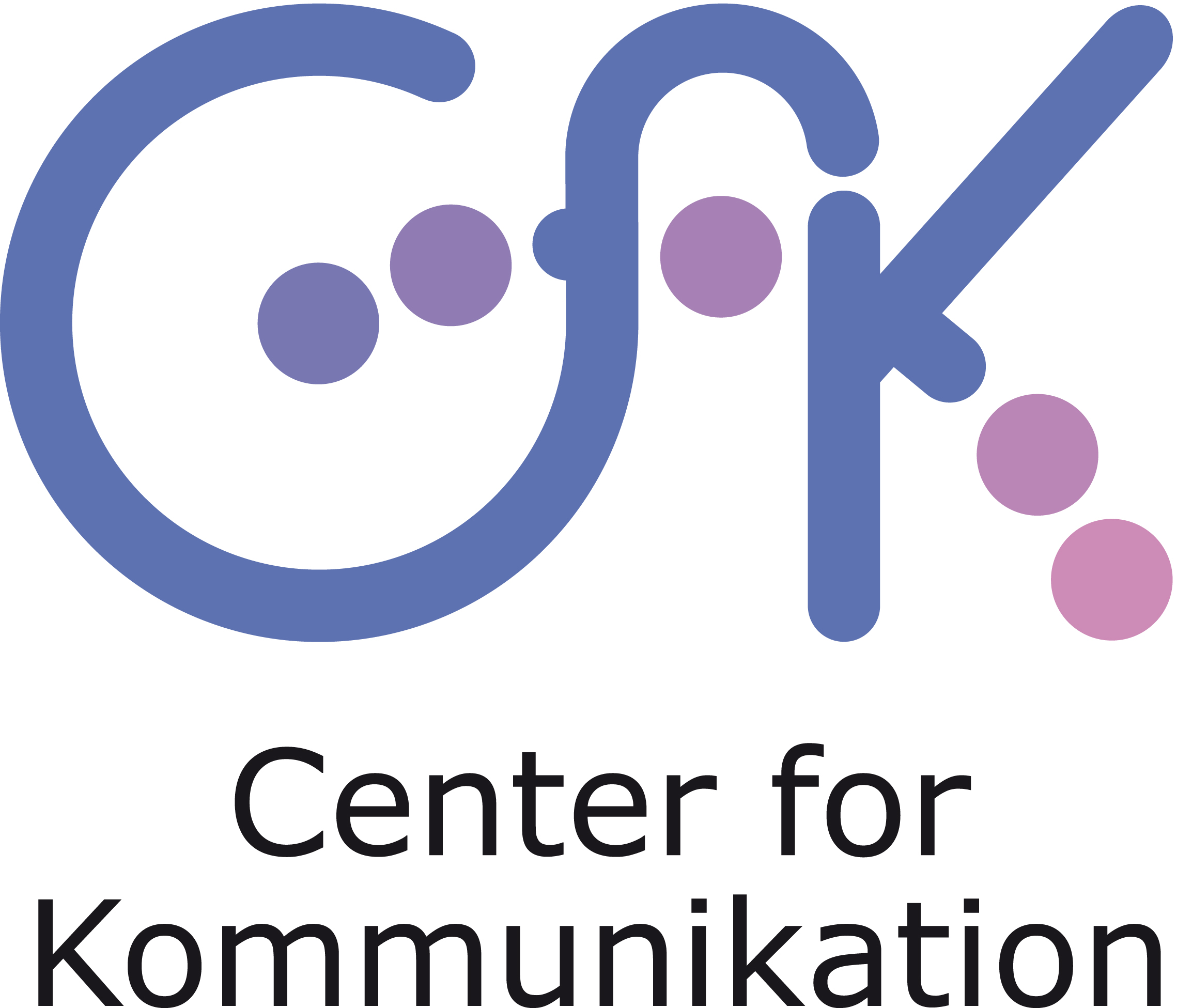 Læsning
Læsning er en stor del af vores dagligdag
Fokus på almindelige voksensager
Hvornår læsetester vi? Hvordan læsetester vi? Hvordan dokumenterer vi? Hvad bruger vi det til?

Læsning er så stor en del af dagligdagen - giver vi det nok opmærksomhed?
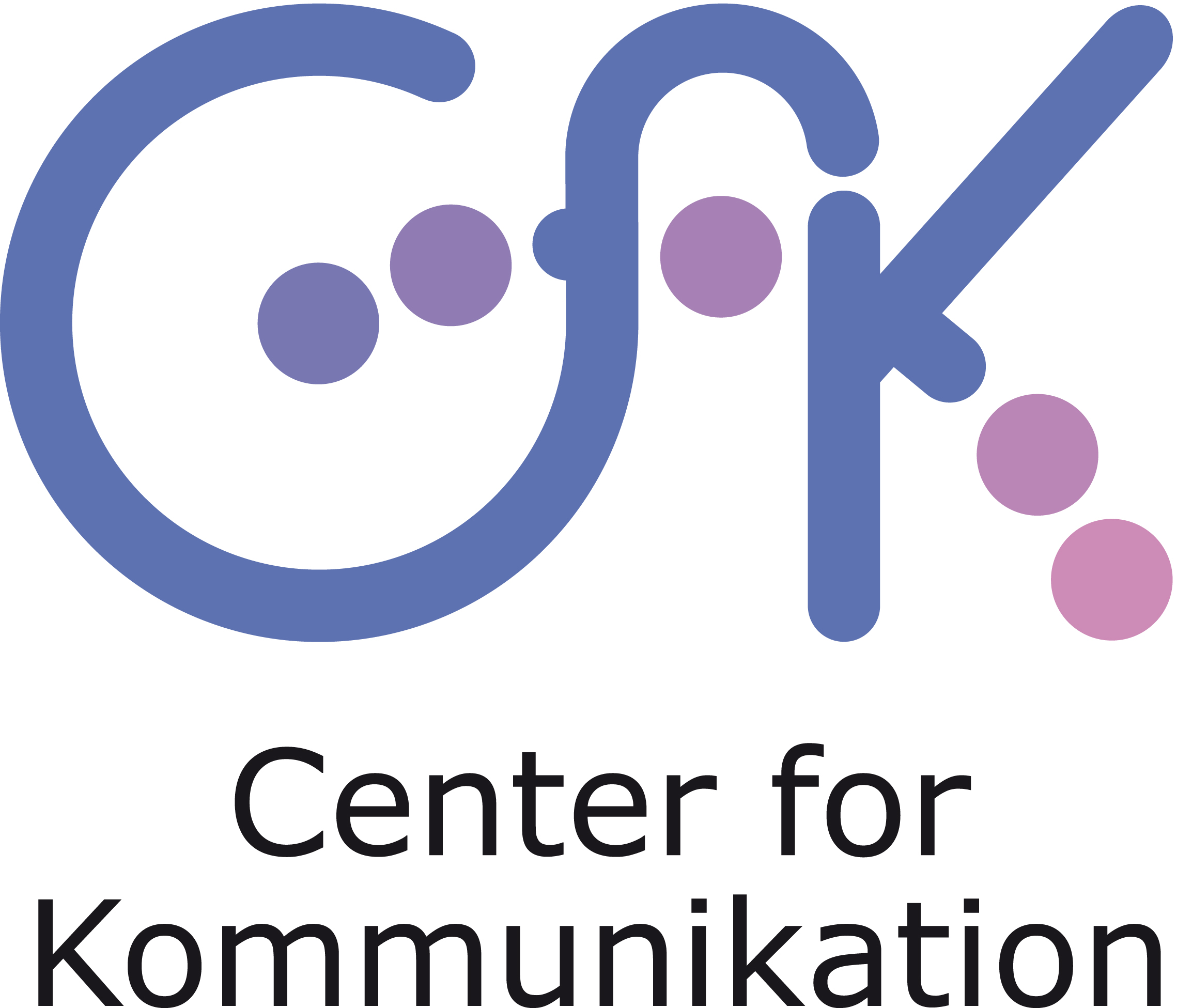 Læsning - pilotprojekt
Fokus på læsning
Undersøge hvordan synskonsulenten læsetester (selve læseudredningen, valg af materialer, anvendt terminologi, dokumentation i journalsystem)
Processen med at optage læsetests
Gennemgang af optagelserne
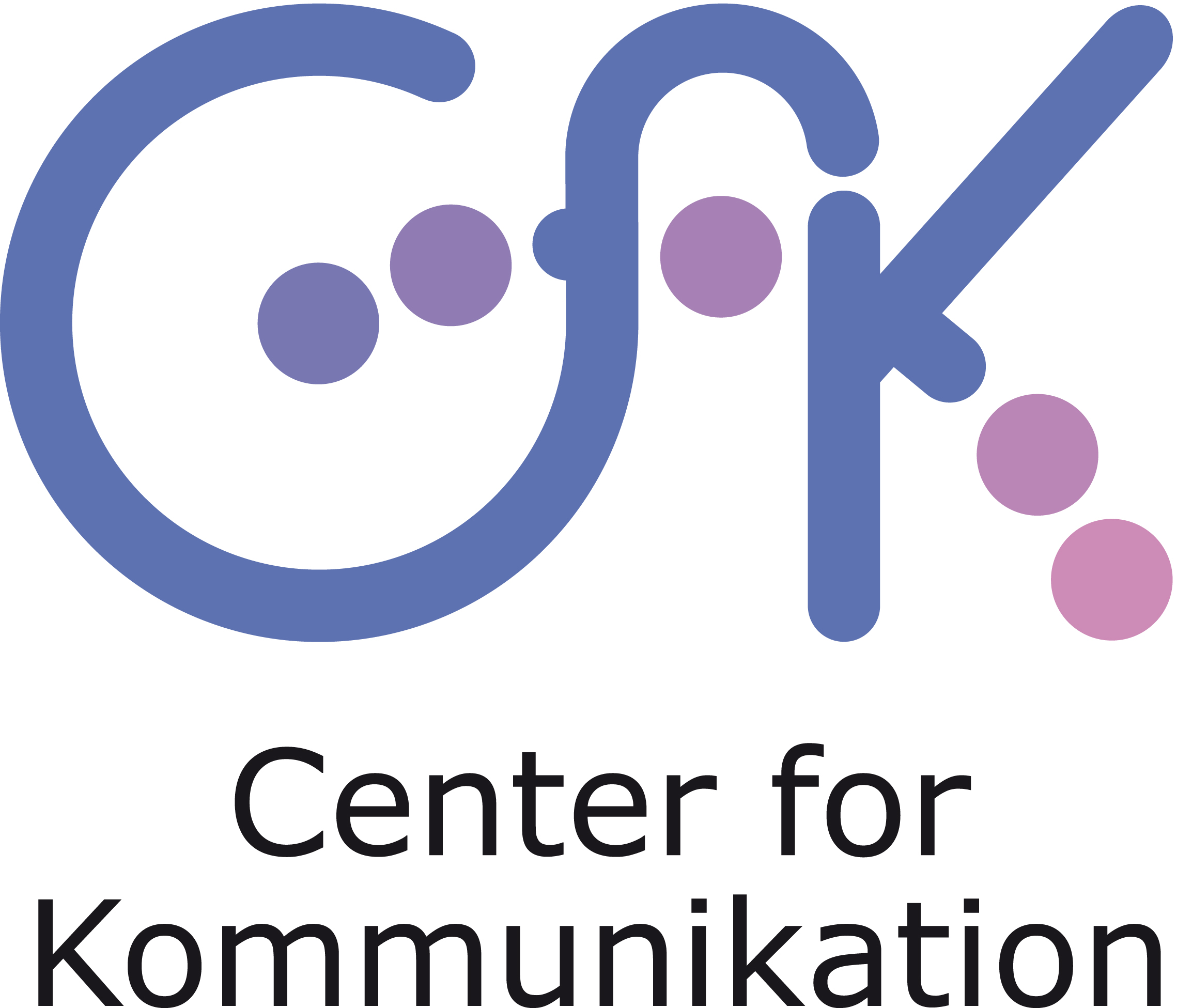 Videooplæg v/ audiologopæd Bjørk Fürst, CfK, Herning
Der kan hentes mere inspiration i følgende bog Læsning og læseundervisning, Carsten Elbro
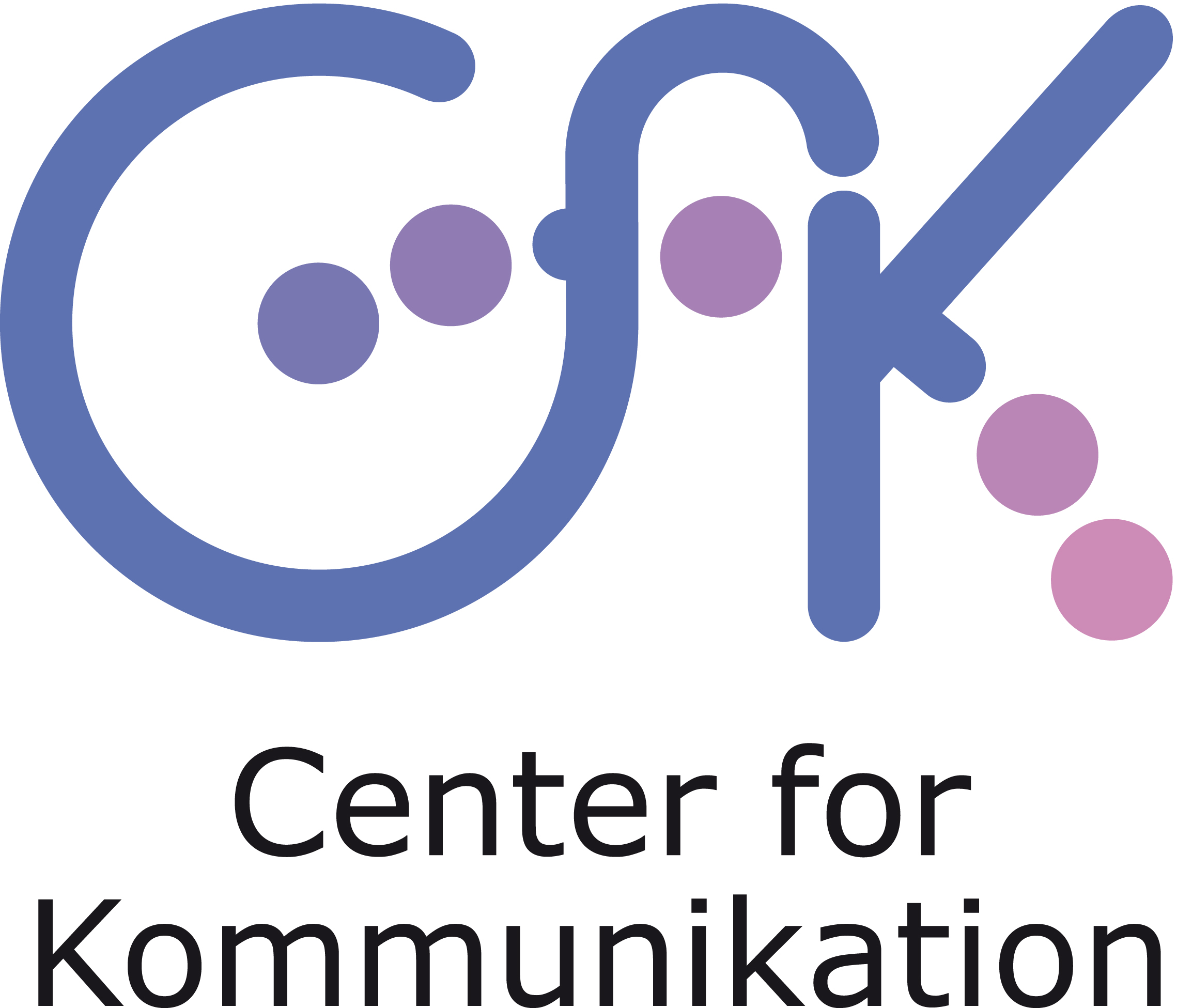 Lydoptagelse 1: Læsetest
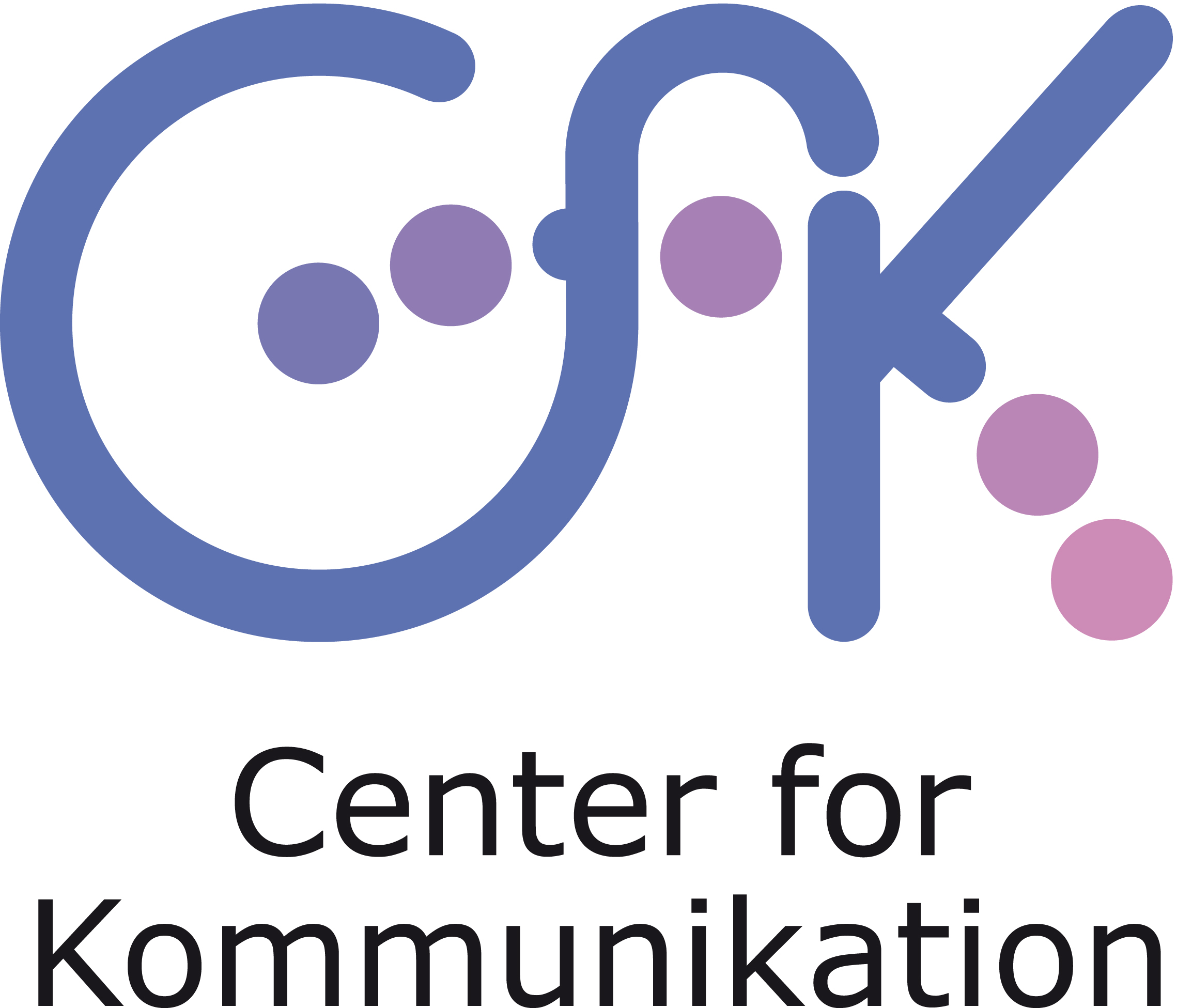 Spørgsmål 1
Hvornår finder I det aktuelt at ”læseteste” en borger og hvilke tanker gør I jer, når I udfører læsetesten?

Hvilket materiale anvender I til læsetest?
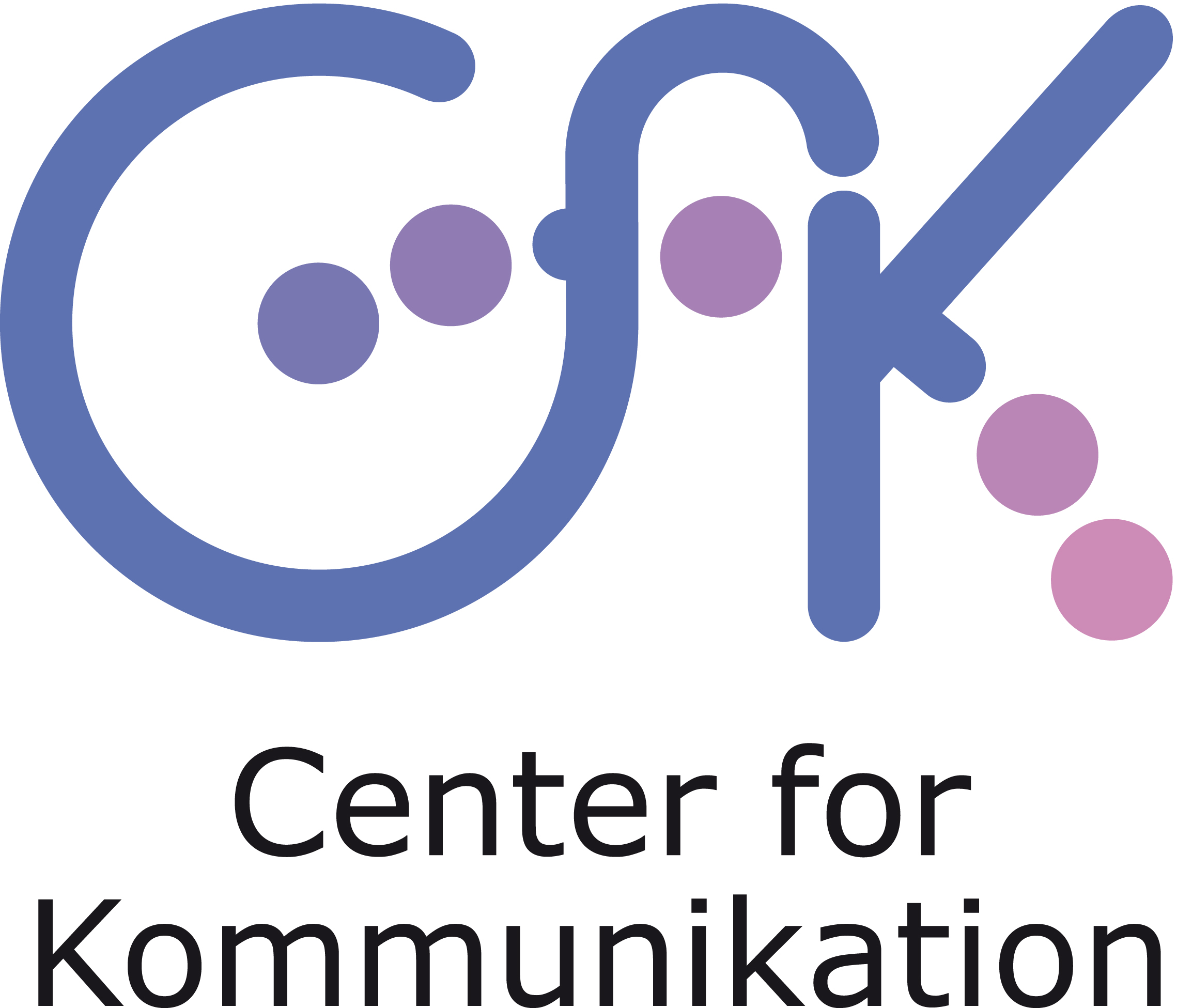 Spørgsmål 2
Hvordan dokumenterer I læsetesten på din arbejdsplads?
Har I fælles forståelse for begrebers indhold og betydning? (Hakkende, flydende, pauser, nedsat tempo aflæsning etc.)
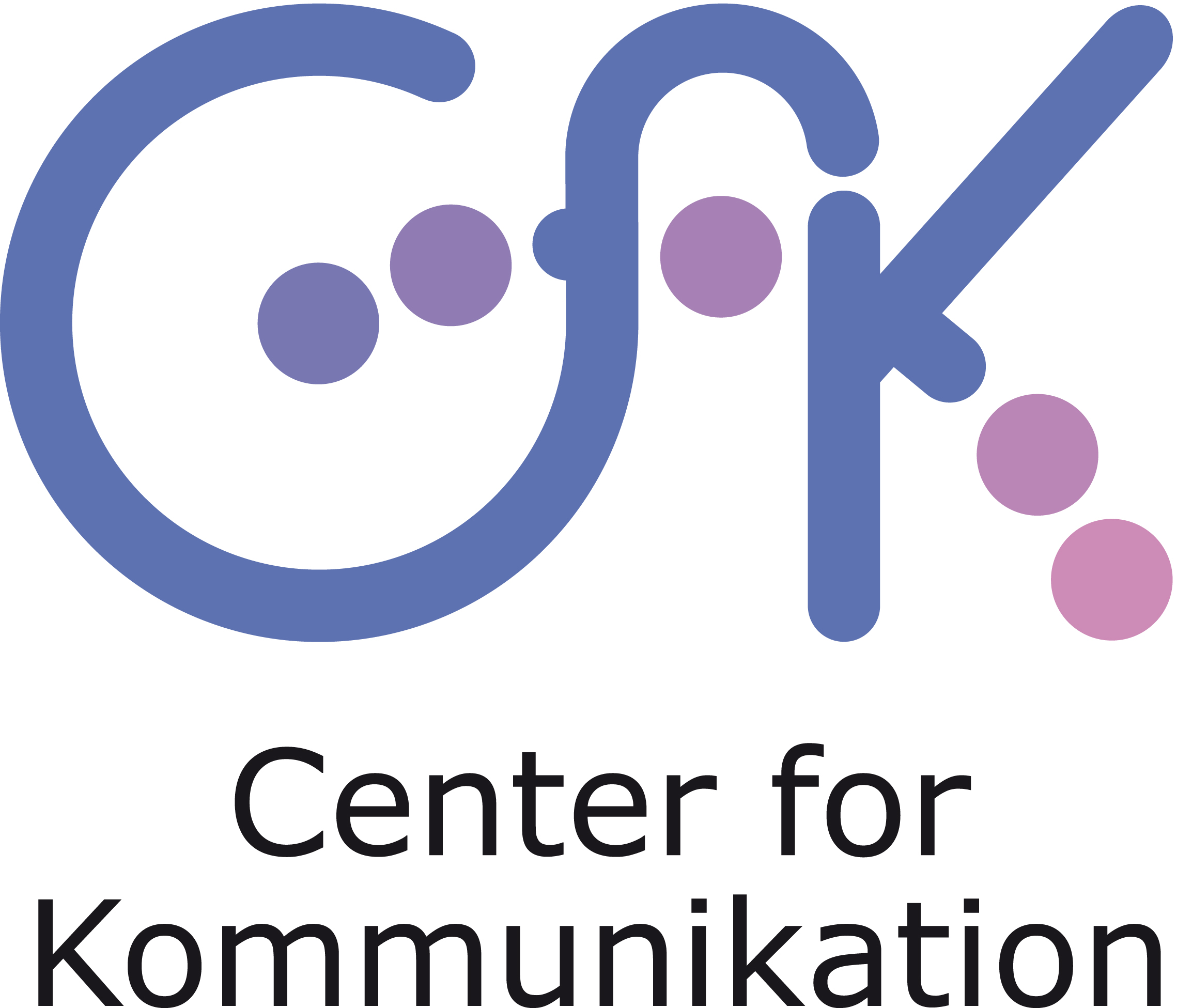 Lydoptagelse 2, Læsetest
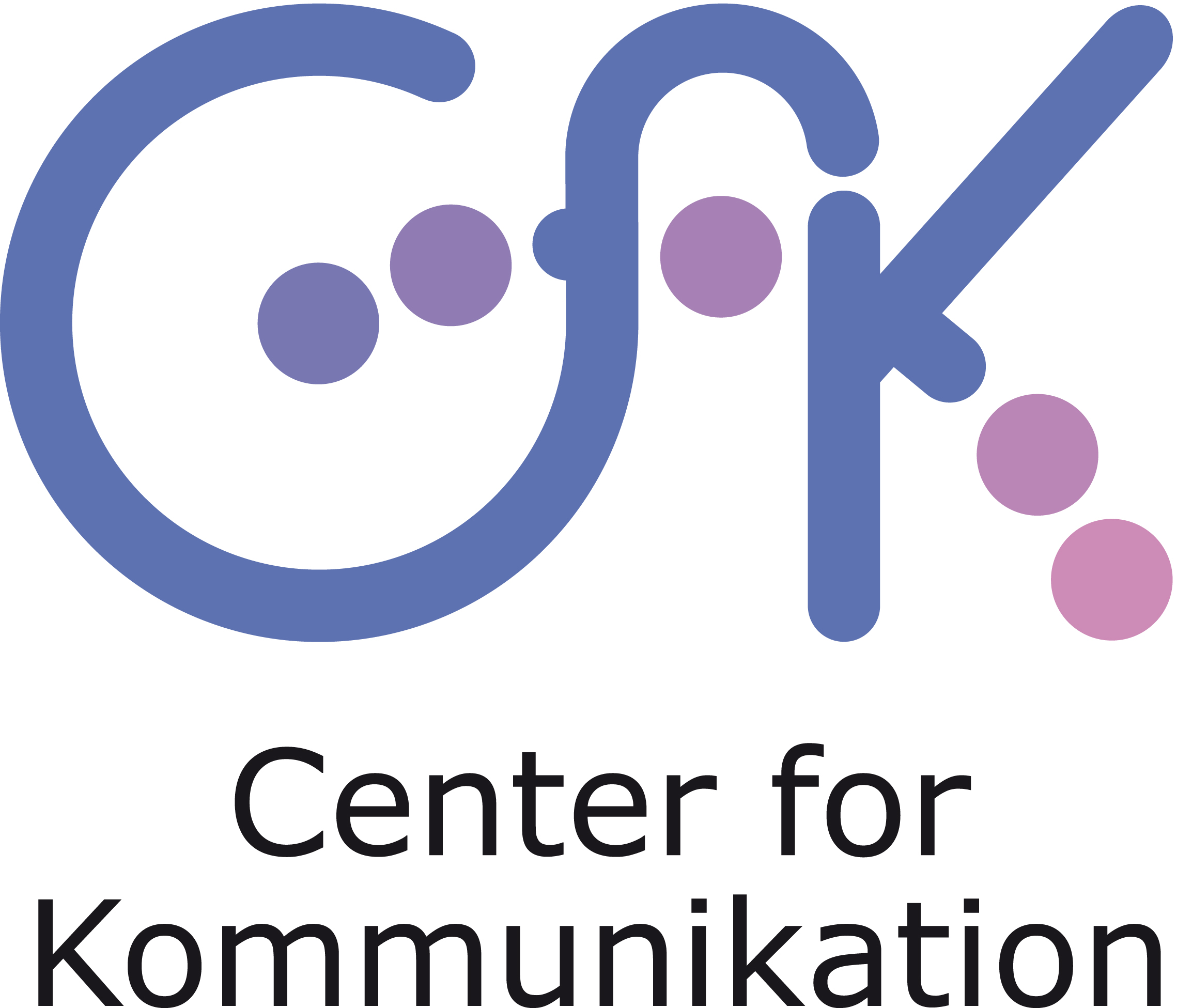 Spørgsmål 3 + 4
Diskuter hvilke ting, der kan have indflydelse på læsetesten?  (Placering, omgivelserne etc.) 

Har I fået kendskab til nye begreber efter oplægget med Bjørk Fürst, som giver mening at anvende fremadrettet i jeres dokumentation?
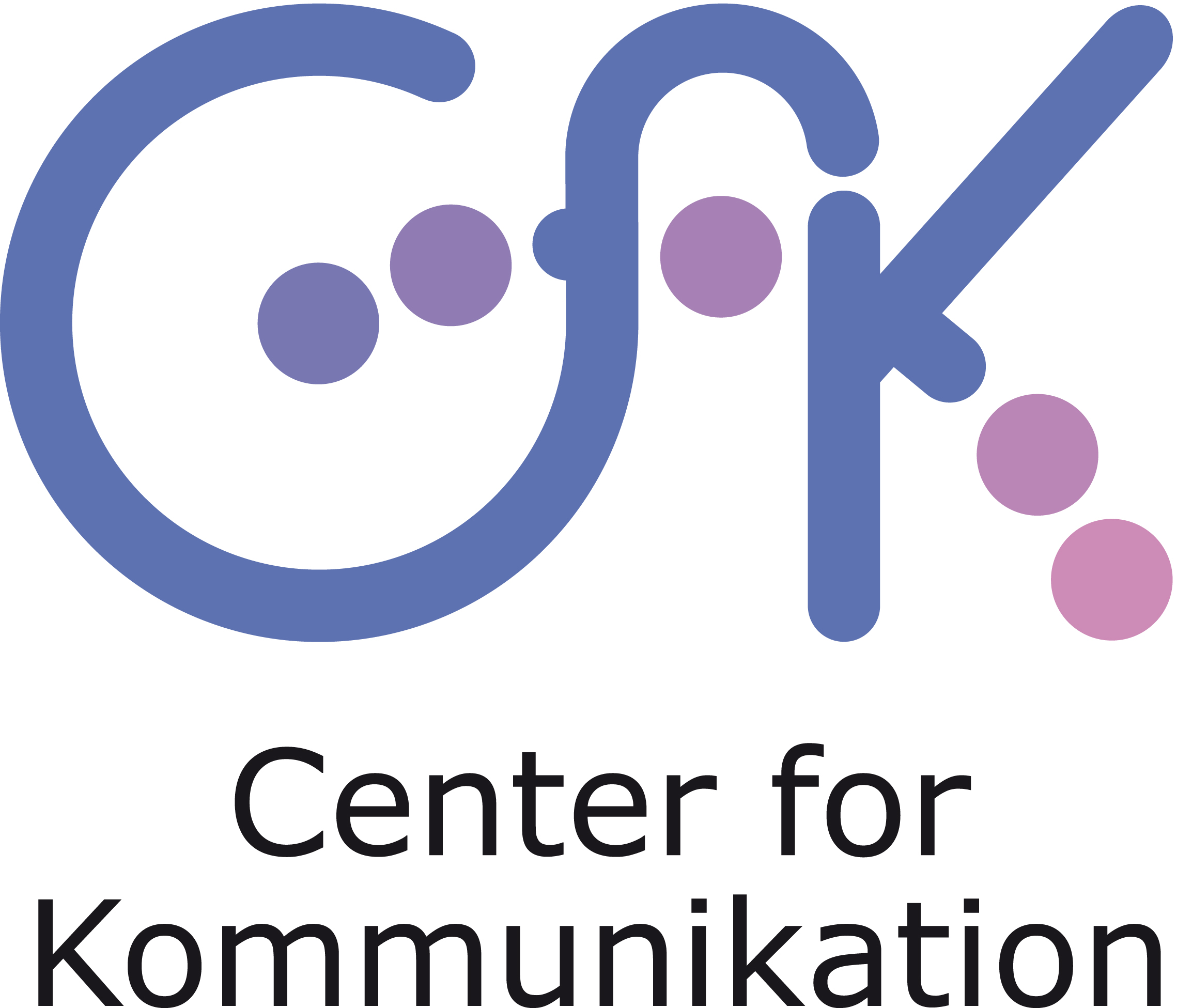 PAUSE
15.30-15.50
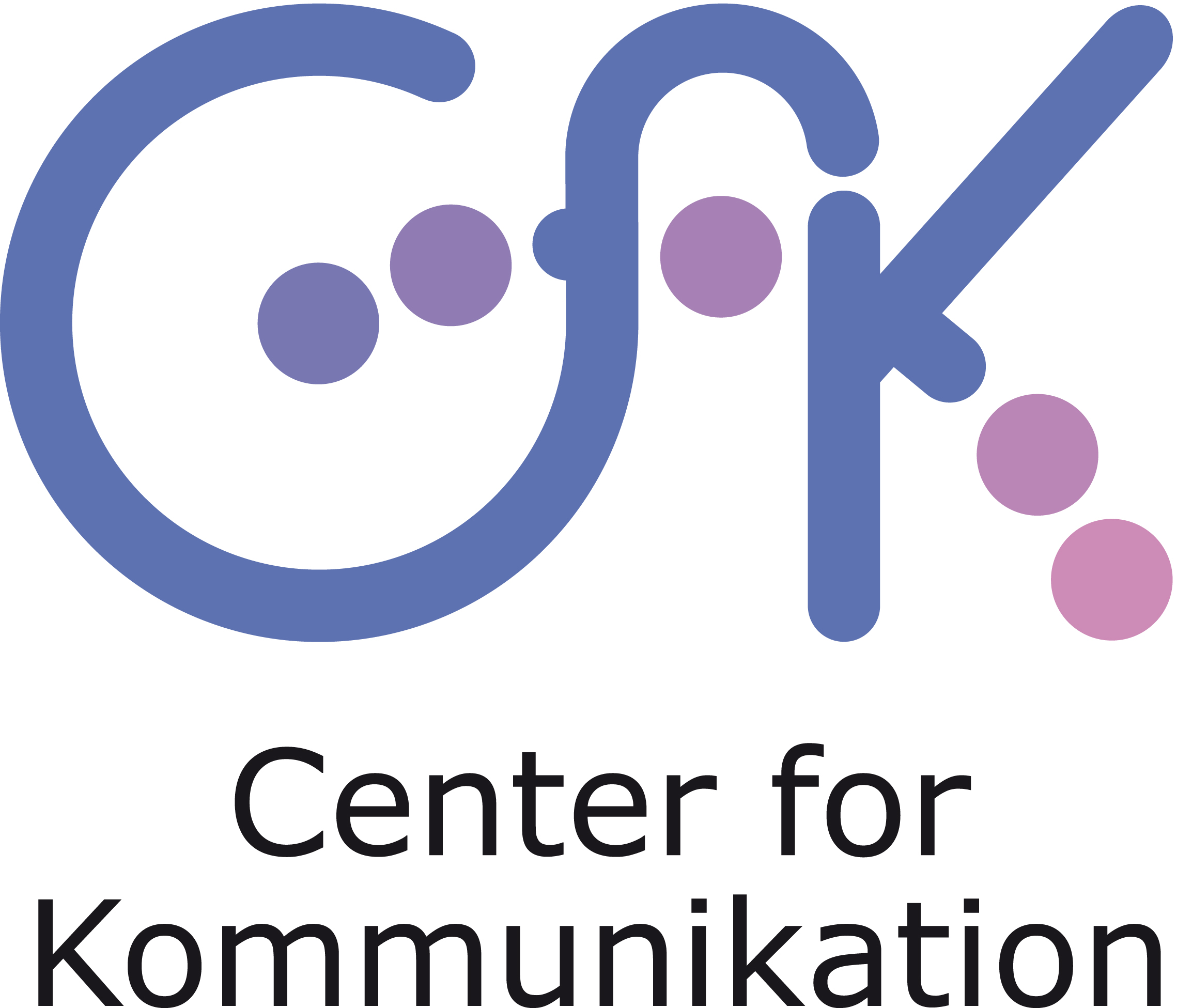 Lydoptagelse 3 (Kontrast)
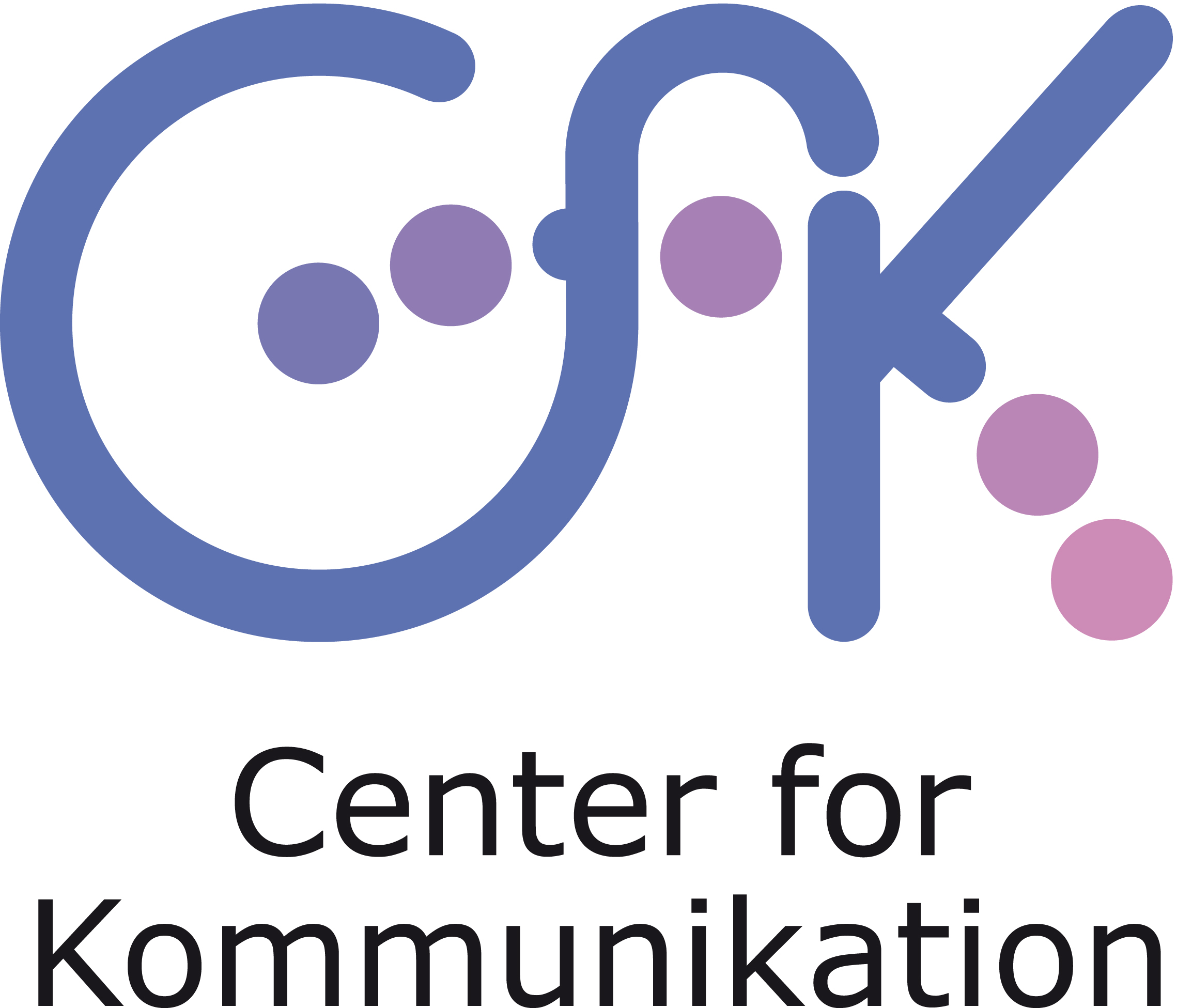 Spørgsmål 5+6
Hvornår og hvilket materiale anvender I, når der skal undersøges kontrast hos en person? 
Laver I læsetest før kontrasttest eller omvendt – hvilke overvejelser lægger bag?
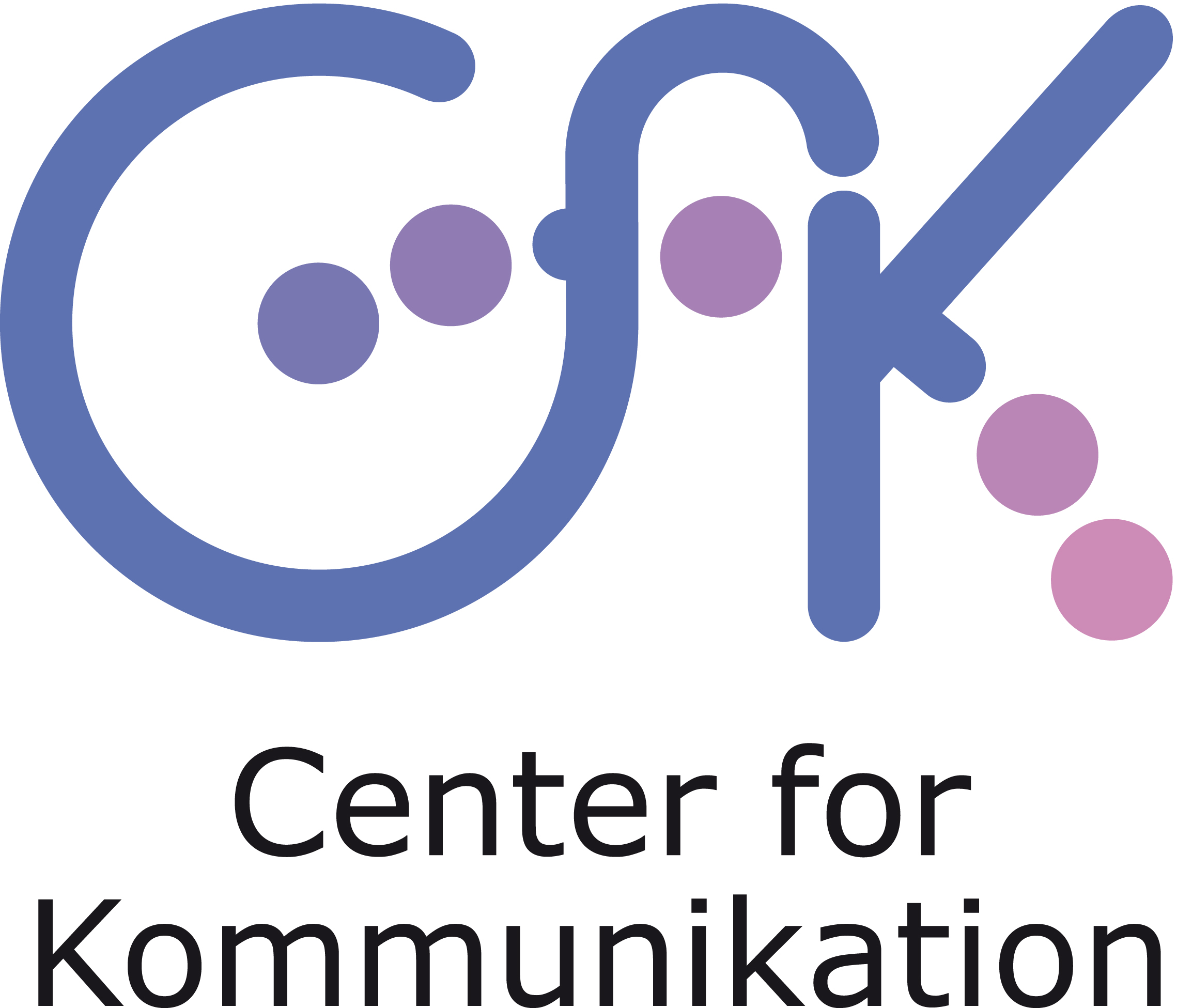 Erfaringsudveksling ift. kompenserende hjælpemidler til læsning
IPad/tablet vs. elektronisk forstørrelse (CCTV)
Hvornår det ene/hvornår det andet?
Begrundelser og snak om dilemmaer, der kan opstå
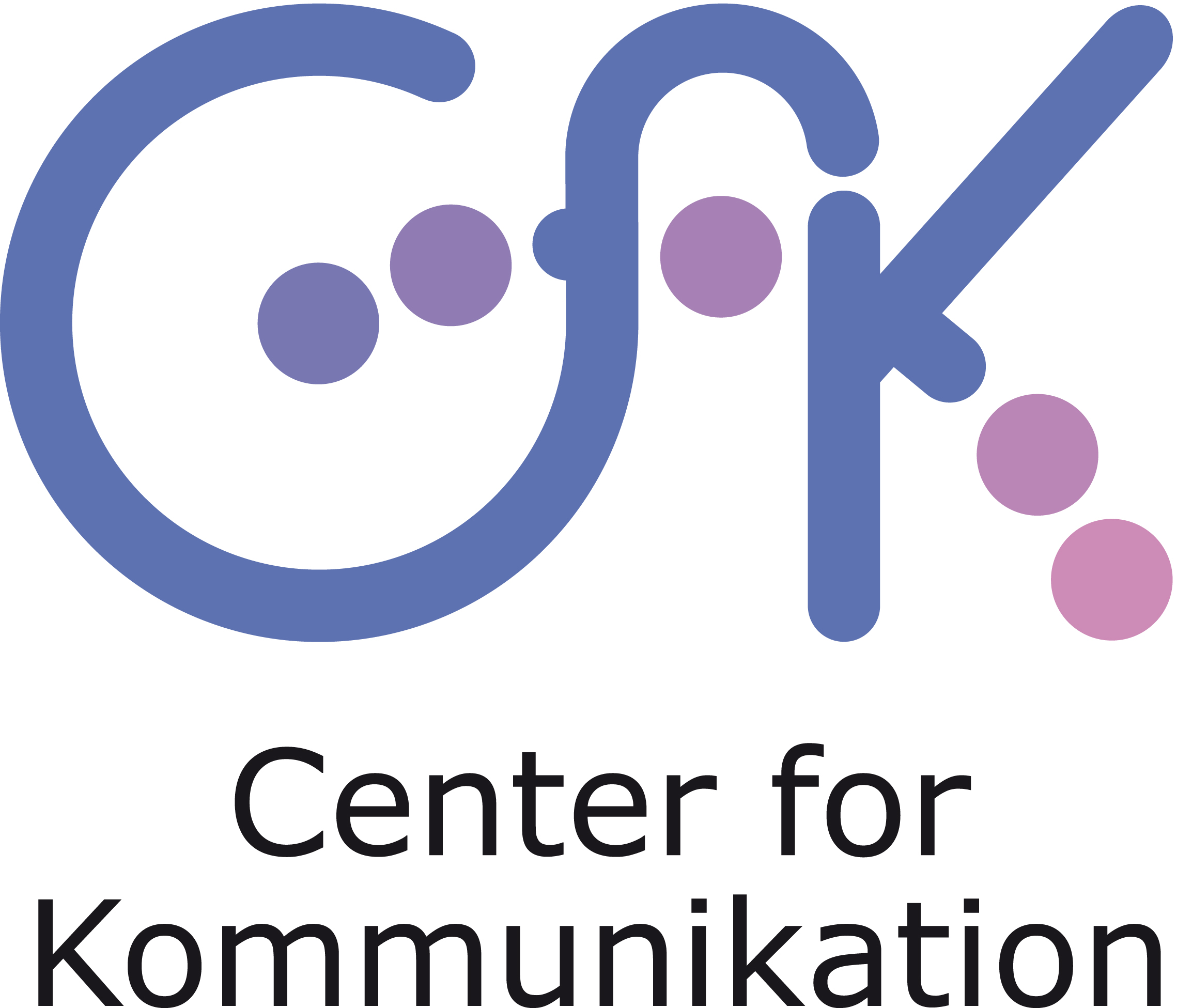 Læsning - pilotprojekt
Konklusion: 
Behov for bedre vejledning til brug ved læseudredning – manual
Dialog om anvendte termer
Bedre dokumentation i journalsystem
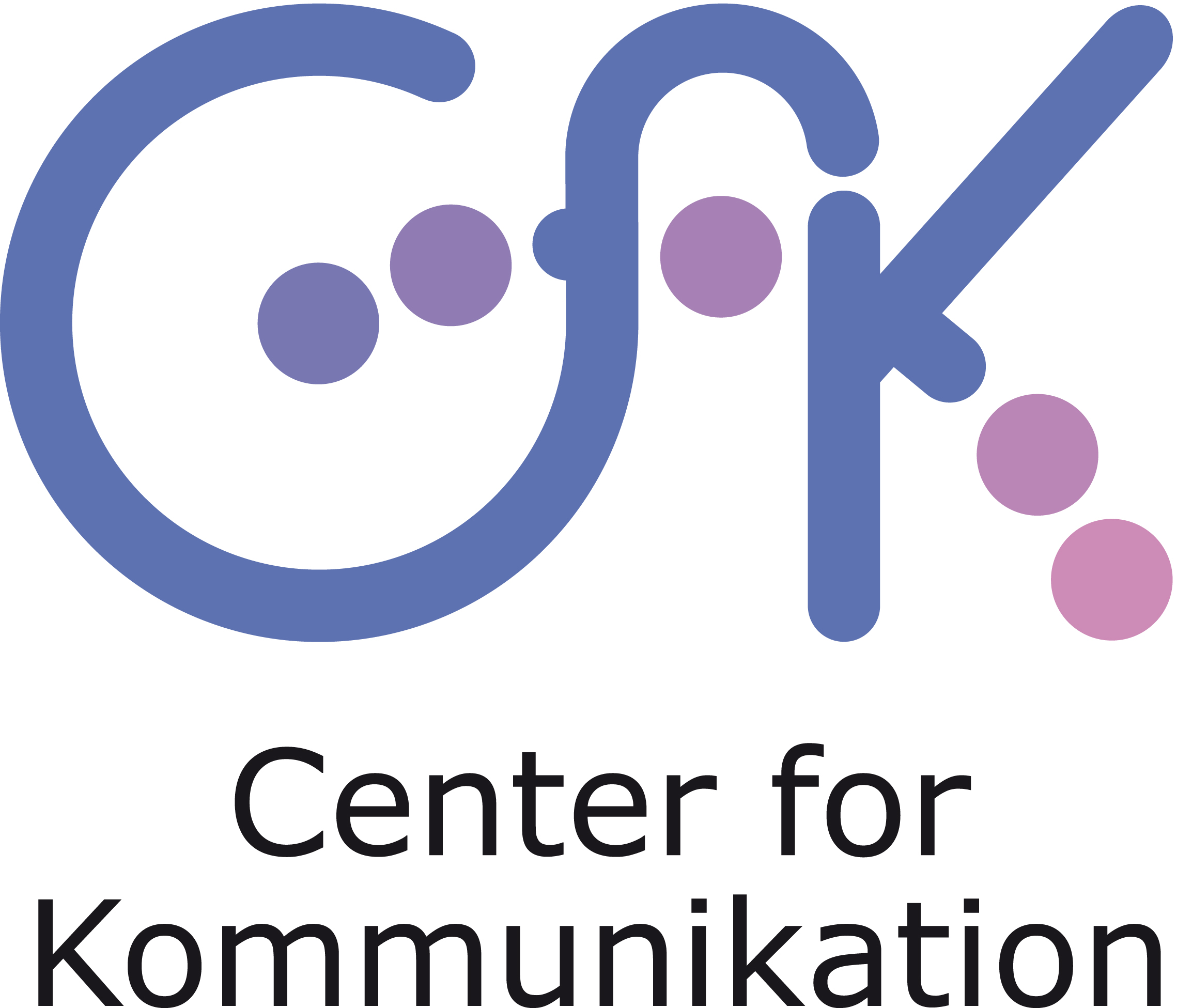 Afrunding på dagen
Inspiration til at sætte fokus på læsetestning
Er der noget i grupperne, der har givet anledning til en særlig snak eller diskussion?
Ris og ros
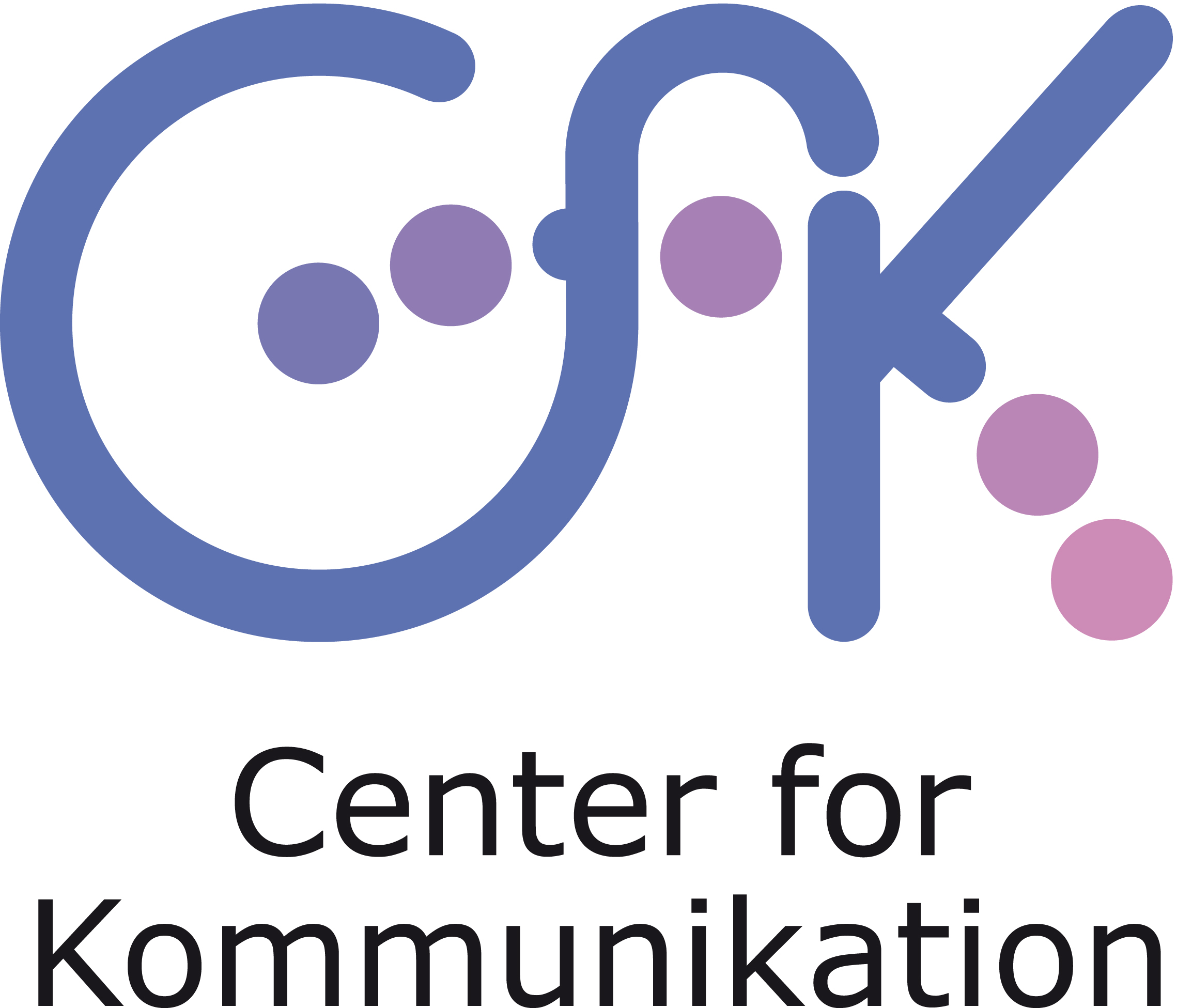